BIEN SE CONNAÎTRE
POUR BIEN SE GERER ET SE PROJETER DANS L’AVENIR
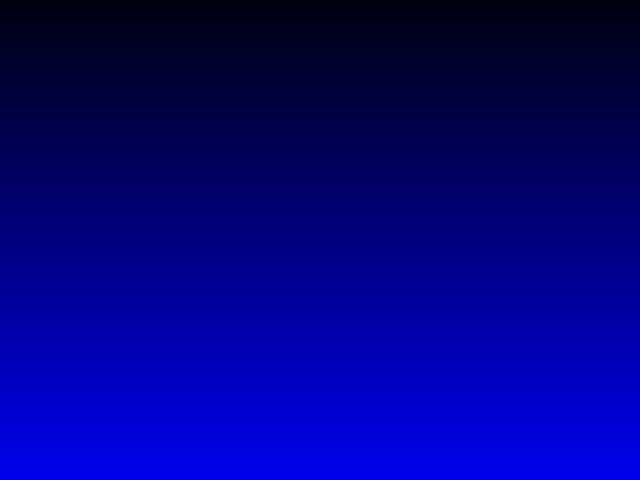 Les 12 combinaisons de tempéraments.
Les Sanguins son meilleurs: a) Dans leur manière de traiter les autres avec enthousiasme.b) En exprimant leurs pensées avec enthousiasme.c) En prenant des positions qui attirent l’attention sur eux.
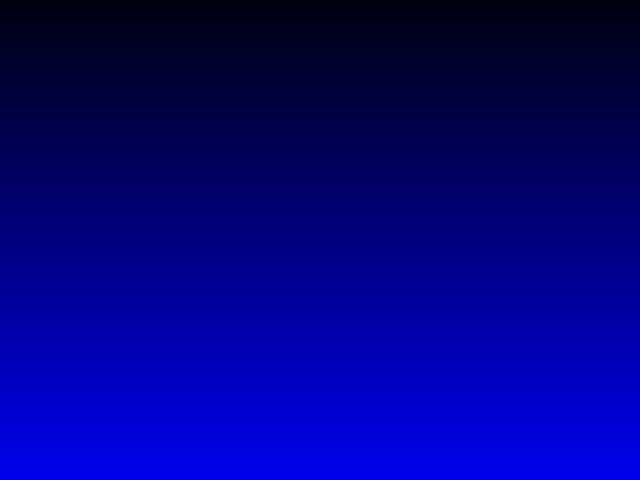 Les 12 combinaisons de tempéraments.
Combinaisons Naturelles – Frères 
SANGUIN – COLÉRIQUE - Si vous avez cette combinaison, vous avez de grands potentiels pour la direction.
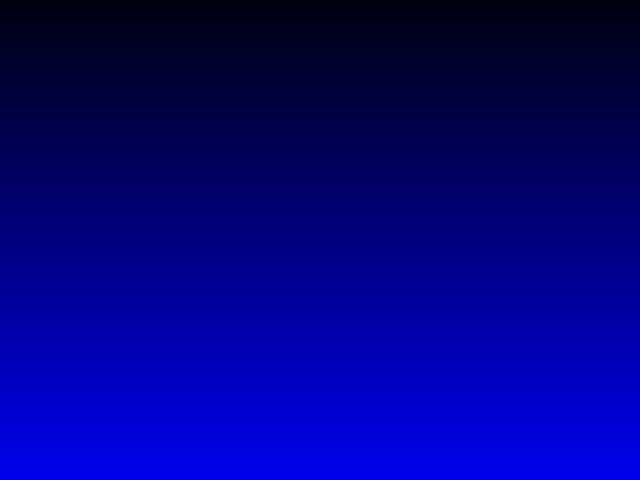 Les 12 combinaisons de tempéraments.
Avec ces deux forces combinées vous pouvez diriger les autres et faire qu’ils prennent plaisir à leur travail. Négativement vous pouvez être une personne  toute-puissante, impulsive et impatiente qui monopolise la conversation.
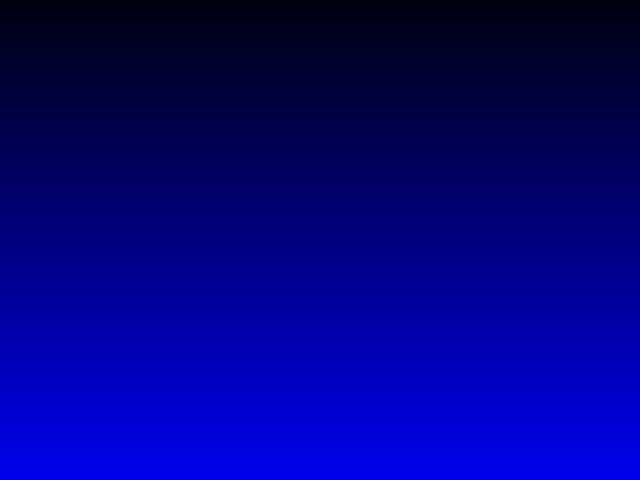 FLEGMATIQUE – MELANCOLIQUE “Il parle avec des mots suaves et porte un gourdin” Cette combinaison produit de  grands éducateurs à cause de l’amour du mélancolique pour l’étude et la recherche. Il est humanisé par l’habileté du flegmatique à bien se comporter avec les gens.
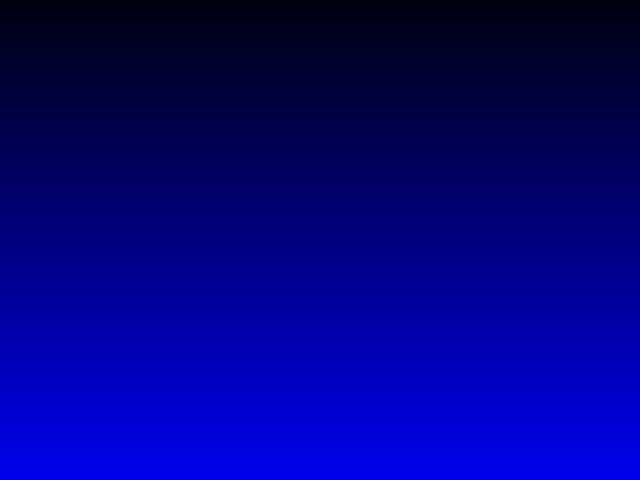 Négativement,
il  se peut qu’en prenant des décisions  il ait des problèmes, mais le flegmatique évite que le mélancolique tombe en dépression par le faire et le désir de perfection mettant en action le flegmatique.
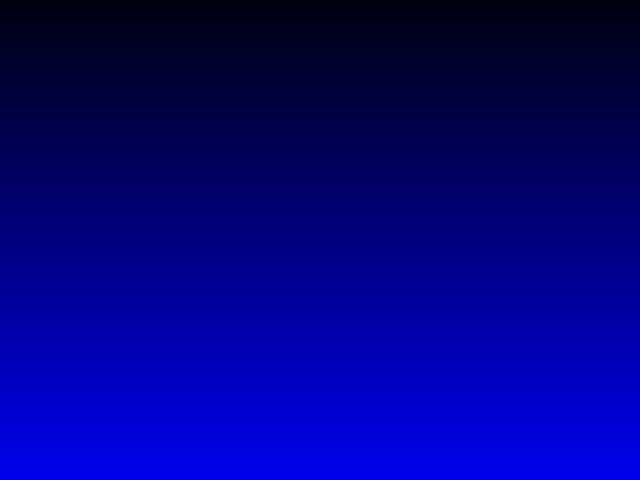 Combinaisons Complémentaires - Cousins SANGUIN – FLEGMATIQUE 
Le flegmatique calme les hauts et bas du sanguin. Le sanguin donne de  la couleur au flegmatique. Il se penche vers les choses faciles et vers les plaisirs, ce sont les meilleurs amis possibles, ce sont de bons dirigeants civiques.
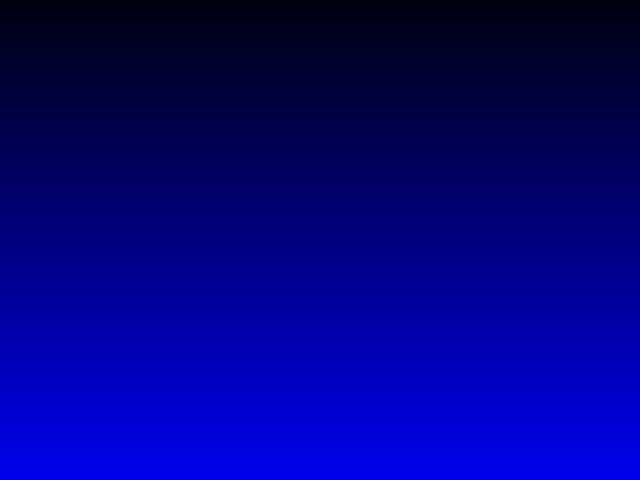 Négativement se sont des paresseux, sans intention de faire quelque chose qu’ils peuvent éviter.
BIEN SE CONNAÎTRE
1 - SANGUIN –COLÉRIQUE
Aspects positifs : Très extraverti, charismatique, inspire de l’enthousiasme, orienté vers les autres, don de vendeur, est résolu, productif, à moitié organisé, sportif.
BIEN SE CONNAÎTRE
1 - SANGUIN – COLÉRIQUE
Aspects négatifs :              Parle trop, émet des opinions, irritable, prêt à l’action, despote, justifie ses actions.
BIEN SE CONNAÎTRE
2 - SANGUIN – MÉLANCOLIQUE
Aspects positifs : Très émotionnel, sent les peines étrangères, peuvent être des maîtres fantastiques, sont perfectionnistes, sont hospitaliers.
BIEN SE CONNAÎTRE
2 - SANGUIN – MÉLANCOLIQUE
Aspects négatifs : Fluctuants, très critiques, dépressifs, irritables, peureux.
BIEN SE CONNAÎTRE
3 - MÉLANCOLIQUE – FLEGMATIQUE
Aspect positif : 
Peu hostile. Il va bien avec les gens talentueux. Est perfectionniste et efficient. Très capable.
BIEN SE CONNAÎTRE
Aspects négatifs : 
Il se décourage facilement et est très négatif  rancunier  et vindicatif Il est anxieux et peureux, entêté et rigide.
BIEN SE CONNAÎTRE
4 - FLEGMATIQUE – SANGUIN
Aspect positif: Est sympathique, diplomate, joyeux, et est un collaborateur de confiance.
Aspects négatifs : Il tend à perdre du temps; il manque de discipline. Il est peureux et insécure, solitaire.
BIEN SE CONNAÎTRE
5 - SANGUIN –FLEGMÁTIQUE 
Aspect positif: Très charismatique, joyeux et choyé par la famille.  Fait rire. 
Aspects négatifs : Manque de discipline, manque de motivation, peu sérieux.
BIEN SE CONNAÎTRE
6 - COLÉRIQUE – SANGUIN
Aspect positif :                                      Extroverti, très actif, promoteur et vendeur naturel, sait bien motiver, sûr de soi. Aspects négatifs :                                   Hostile, irascible et fâché, impatient, sarcastique, renverse les gens.
BIEN SE CONNAÎTRE
7 – COLÉRIQUE – MÉLANCOLIQUE
Aspect positif : Très industrieux, capables, méticuleux, ont des objectifs définis, sont décidés.
Aspects négatifs : Autocratique et dictateur, sarcastique, hostile, rancunier.
BIEN SE CONNAÎTRE
8 – COLÉRIQUE – FLEGMATIQUE
Aspect positif : Sont très capables, organisés, ont des objectifs clairs, traitent bien les autres, bons administrateurs.
Aspects négatifs : Têtus, ne reconnaissent pas leurs erreurs, peuvent garder de l’amertume.
BIEN SE CONNAÎTRE
9 - MELANCOLIQUE – SANGUIN
Aspect positif :                                                         Introverti, sensible à l’art, analyste, studieux, se comporte bien avec les gens.
Aspects négatifs : 
Humeur variable, très critique, idéaliste, et peu pratique, insécure, peureux, image de soi pauvre.
BIEN SE CONNAÎTRE
10 – MELANCOLIQUE – COLERIQUE
Aspect positif : 
Grande gamme vocationnelle, capable en direction, a de l’initiative, perfectionniste, analyste.
Aspects négatifs : 
Difficile de se complaire, est négatif, se déprime avec facilité, est excessivement méticuleux, très critique.
BIEN SE CONNAÎTRE
11 - FLEMATIQUE – COLÉRIQUE
Aspect positif :                                                                      Bon écouteur, traite bien les gens, est patient, fait confiance.

Aspects négatifs : 
Manque de motivation, peureux, obstiné et inflexible, passif.
BIEN SE CONNAÎTRE
12 – FLEGMATIQUE – MELANCOLIQUE 
 
Aspect positif :                                                                 Reposé, agréable, doux, confiant, sensible, patient et minutieux.
Aspects négatifs :                                                         Est craintif, égoïste, négativiste, et critique.